REALISER LE NŒUD D’ENCORDEMENTle double huit et son nœud d’arrêt
La bonne réalisation du nœud est CAPITALE pour grimper en sécurité.
Difficile à réaliser en début d’apprentissage
Souvent source d’erreur quand on pense « savoir »
Mais qu’il n’est pas automatisé !
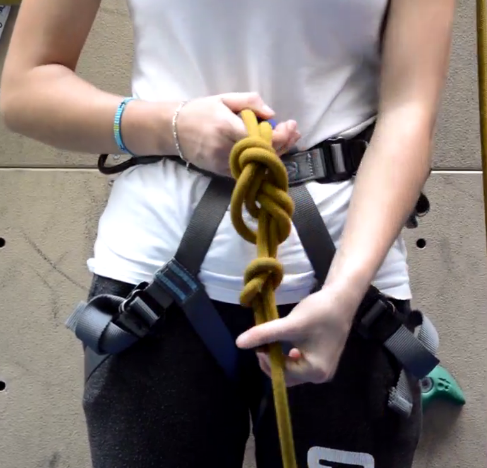 S’EQUIPER D’UN BAUDRIER
Voir la vidéo FFME
Le pontet est proche du nombril
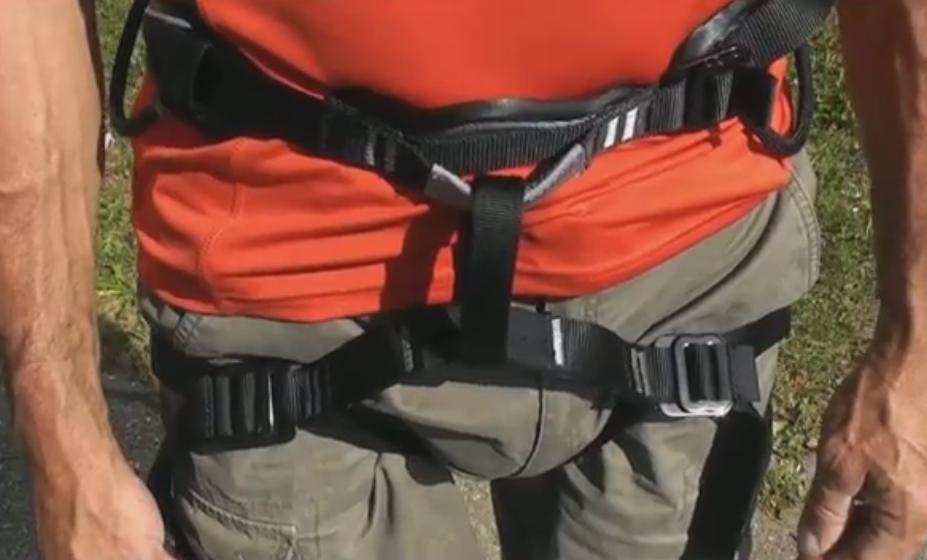 Les sangles sont ajustées
Le baudrier est au dessus de tout vêtement
REALISER UN NOEUD D’ENCORDEMENT VALIDE
Une bonne longueur de corde
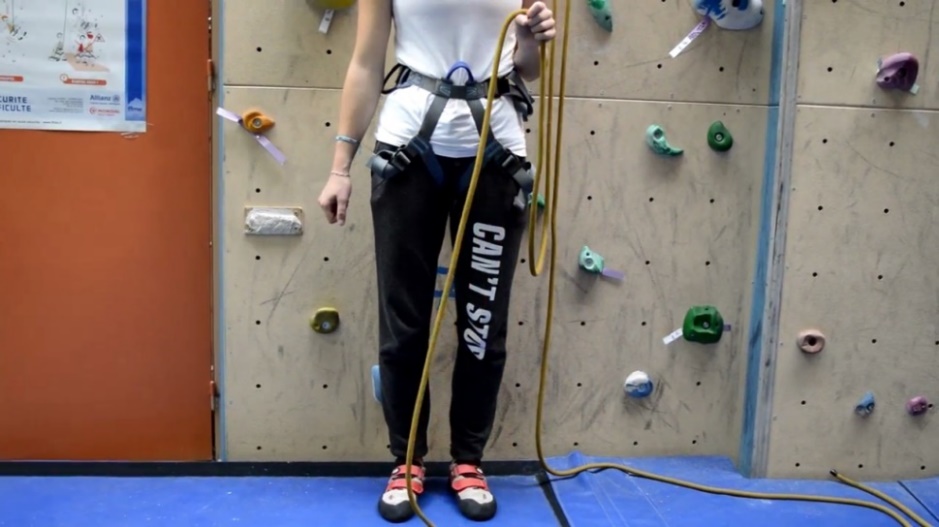 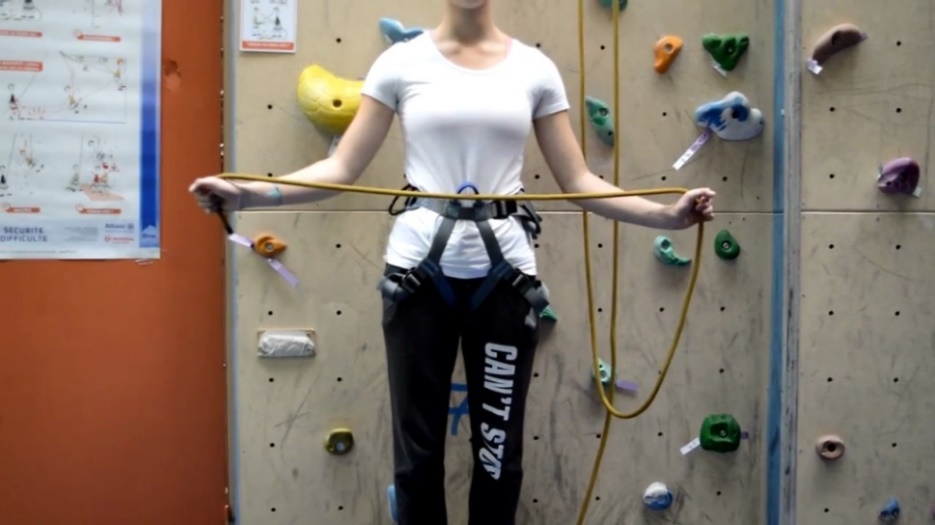 la corde touche le sol bras fléchi
Nœud de huit
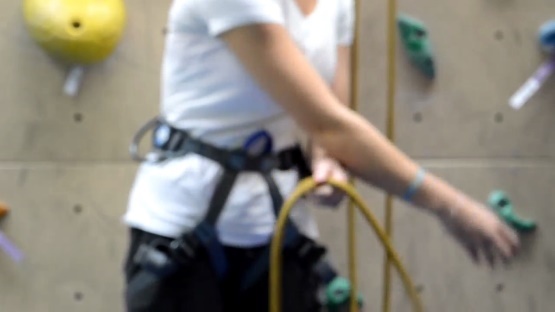 la corde passe dessus
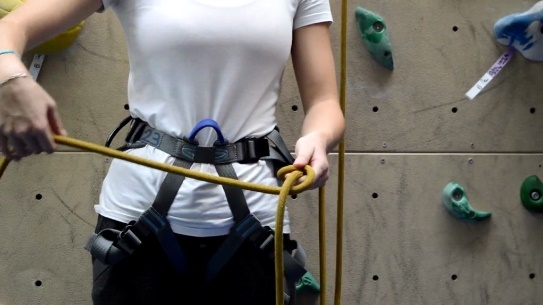 PUIS passe dessous
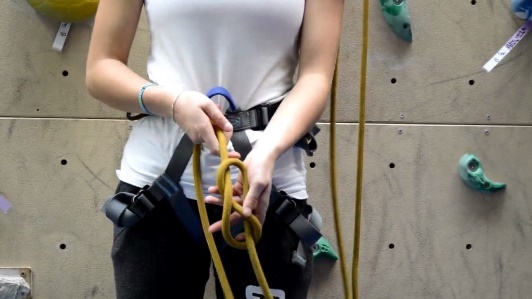 Et pour finir à l’intérieur de la 1ère boucle
PASSAGE DANS LE PONTET
Passer la corde du bas vers le haut pour placer le 8 PROCHE du pontet.

ATTENTION aux erreurs possibles :

Utilisation du porte matériel

Utilisation de l’élastique de pontet
 
Utilisation d’un seul pontet sur les deux
TRESSAGE DU DOUBLE HUIT
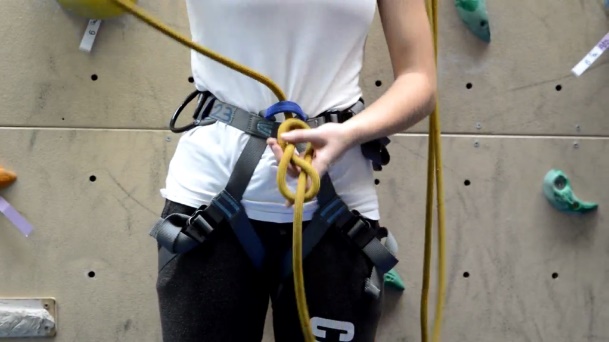 Le nœud est placé
près du pontet
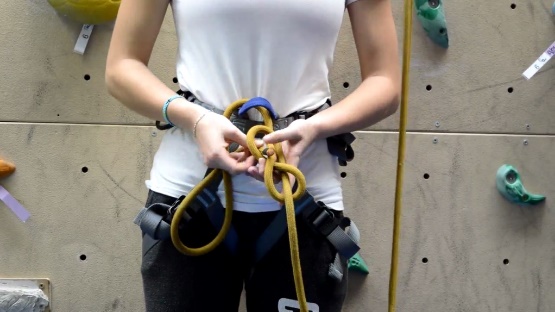 Le tressage commence par le point proche de soi puis suit le tracé initial du huit pour constituer un double huit.
REALISATION DU NŒUD D’ARRÊT
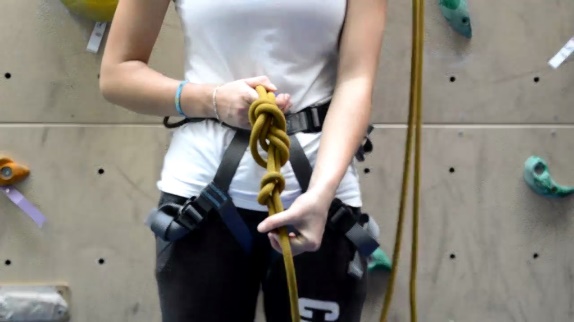 Il peut être simple
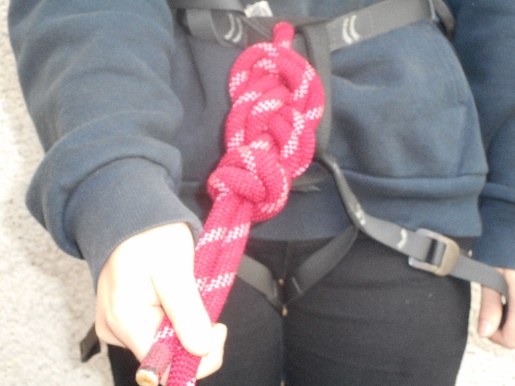 Ou double
C’EST LE NŒUD FINAL :  IL FERME LE HUIT
VERIFICATION DU NOEUD
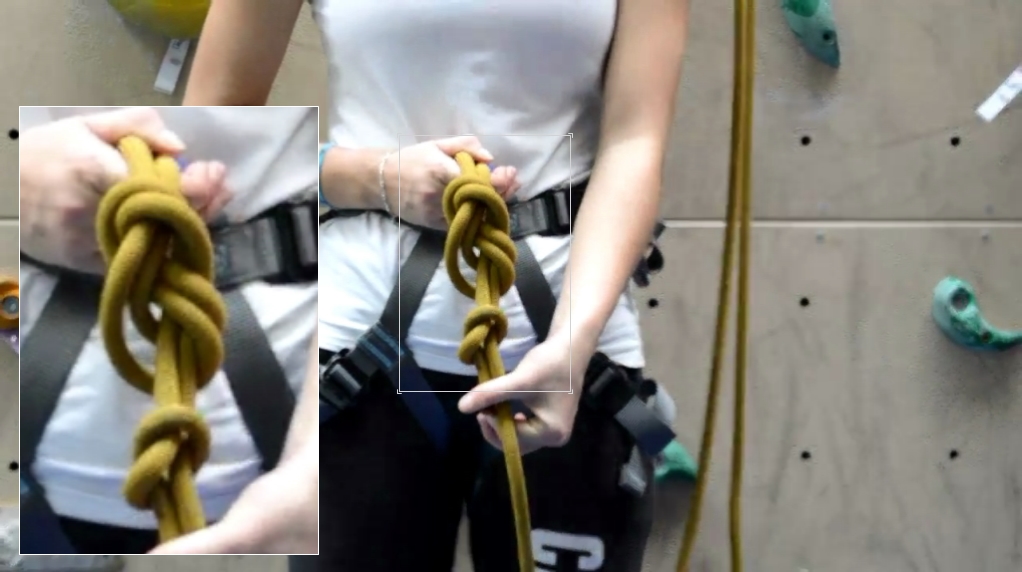 Les deux brins du nœud sont parallèles, les nœuds sont proches du pontet 

VALIDATION OBLIGATOIRE PAR LE PROFESSEUR
JE SAIS LE FAIRE SI
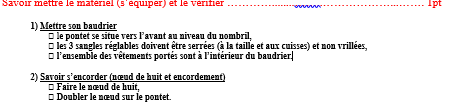 ERREURS POSSIBLES
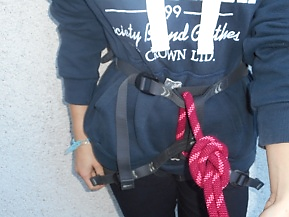 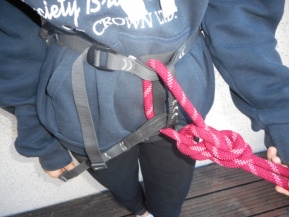 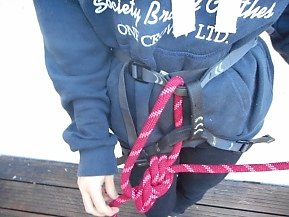 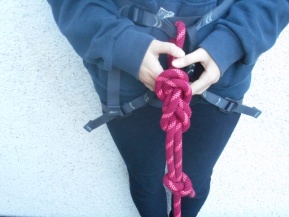 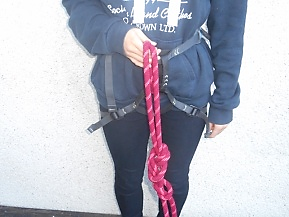 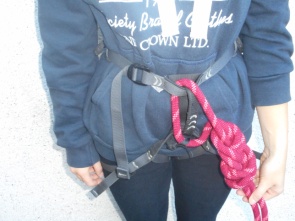 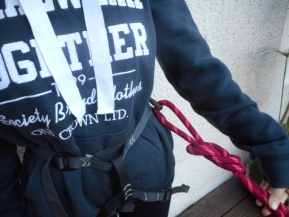